ArcGIS Workforceintegrationwith other mobile apps
April 7th, 2021
Software Engineering GIS, KCIT
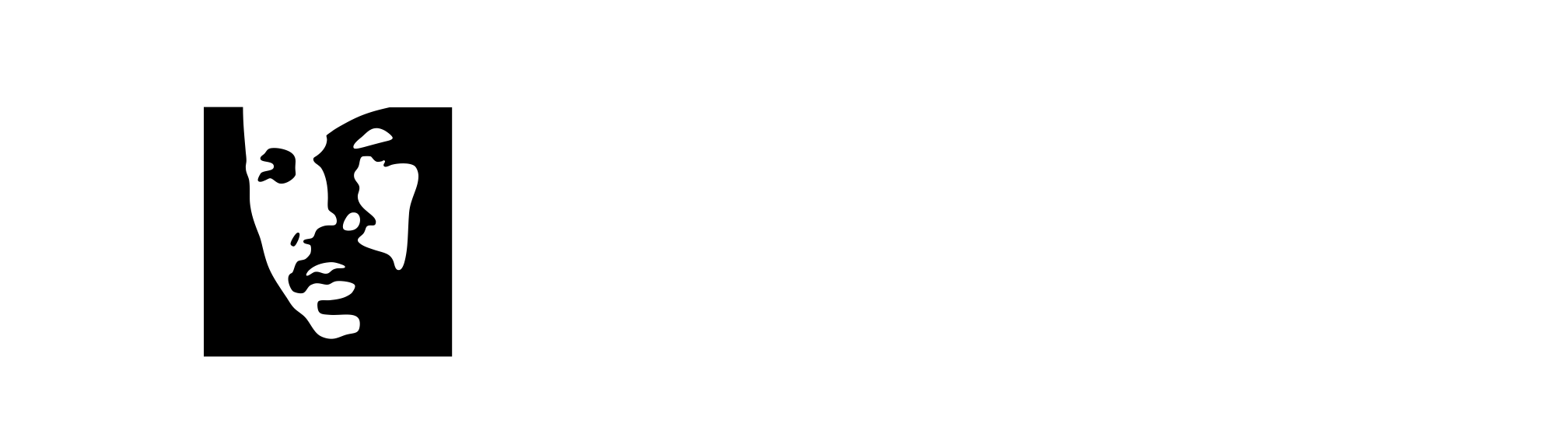 ArcGIS Workforce
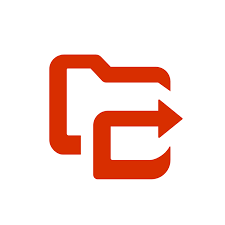 Mobile solution
Coordinate field workforce
Manage work assignments
Field data collection
Reduce use of paper forms
Location tracking (ArcGIS Tracker)
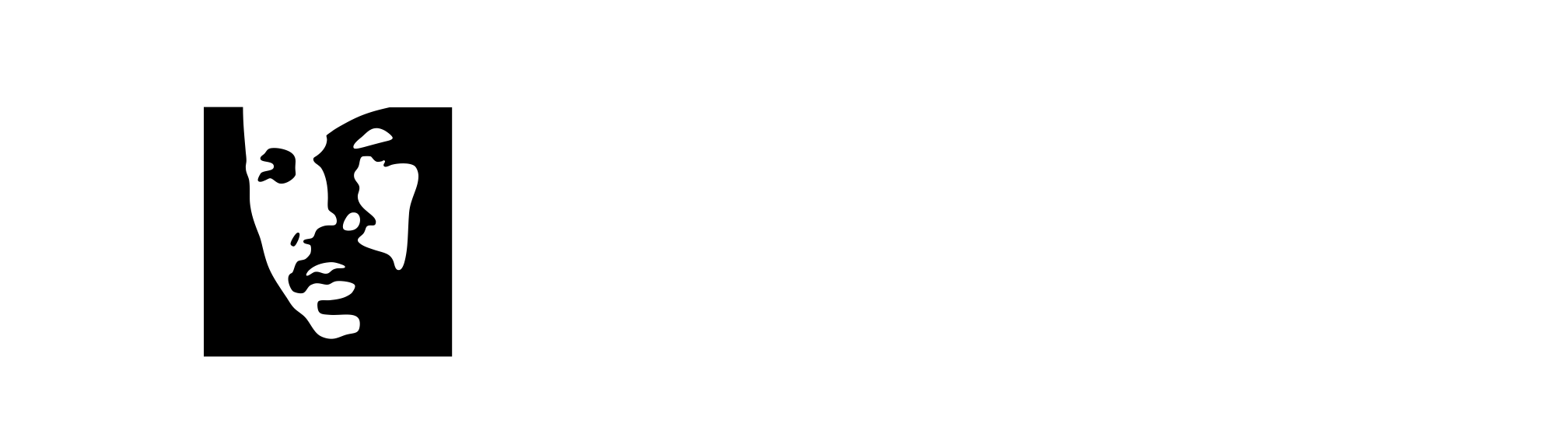 New Workforce
Migrate your old projects
Migrate your data in one go
Use a script or the link available in Workforce to migrate
Old Workforce app is not available to download
Old workforce projects referred as Classic projects
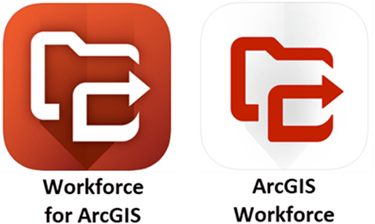 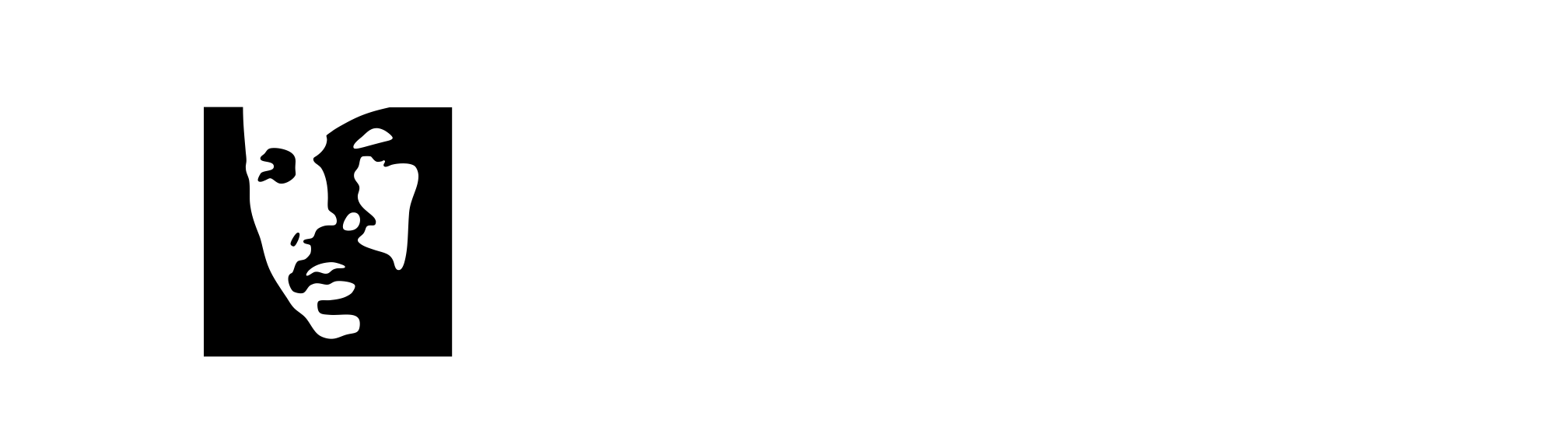 Workflow
Complete assignments
(Mobile Worker)
Create & assign assignments
(Dispatcher)
Dispatch
work
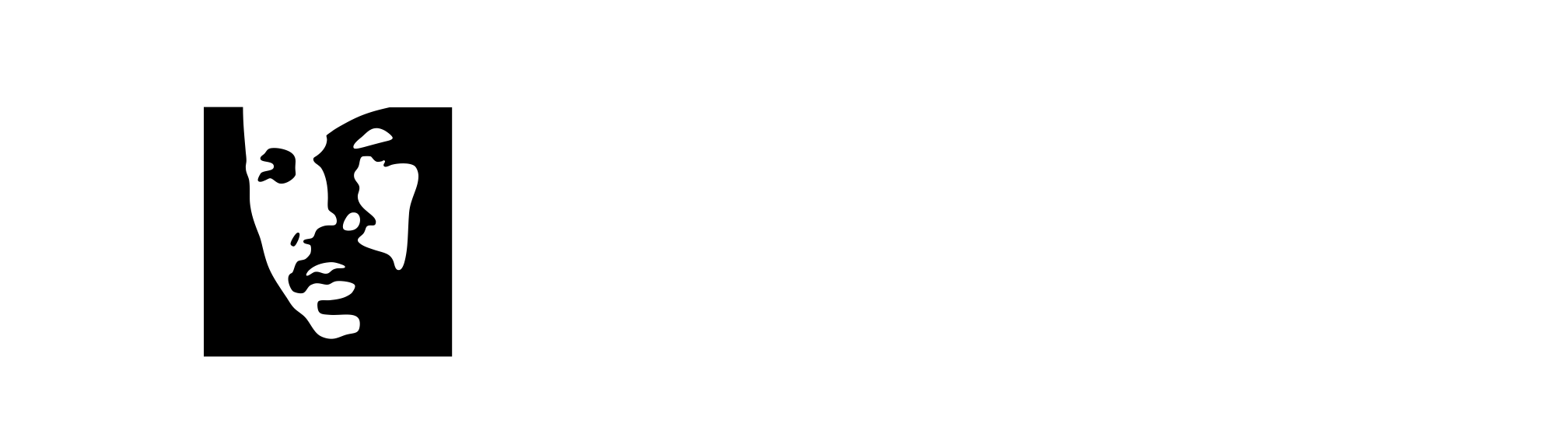 General functionality
Get assignments in real-time
Complete assignments as you go
Organize your list to do by due time
View your assignments in the map
Location tracking
Monitoring in dashboards
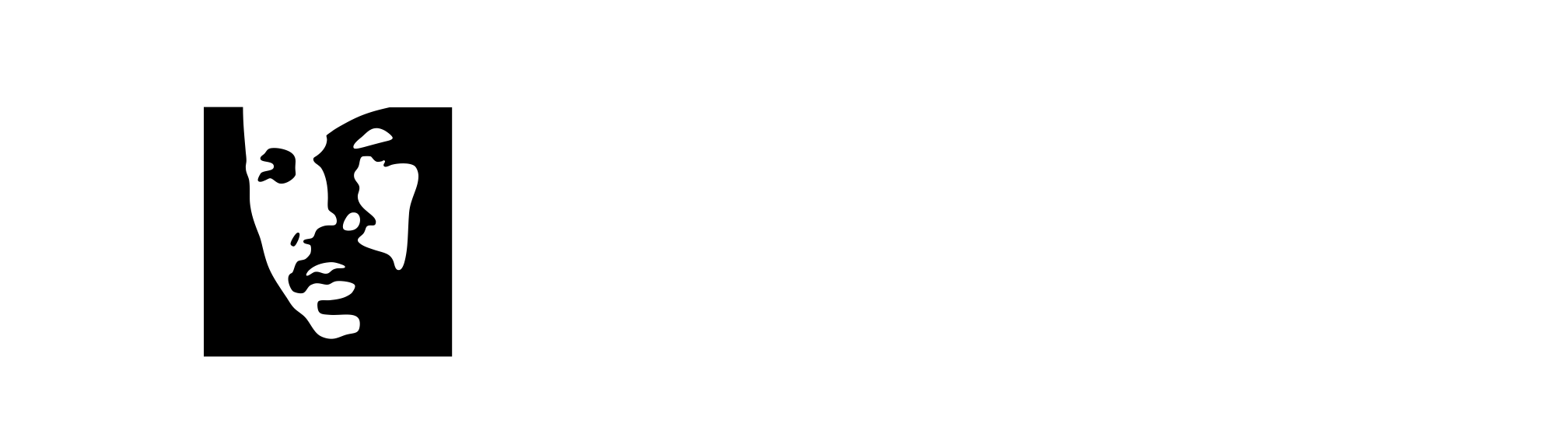 Exciting functionality
Integration of mobile apps with Esri apps and beyond
Offline capability
Workforce scripts
Pass data between apps
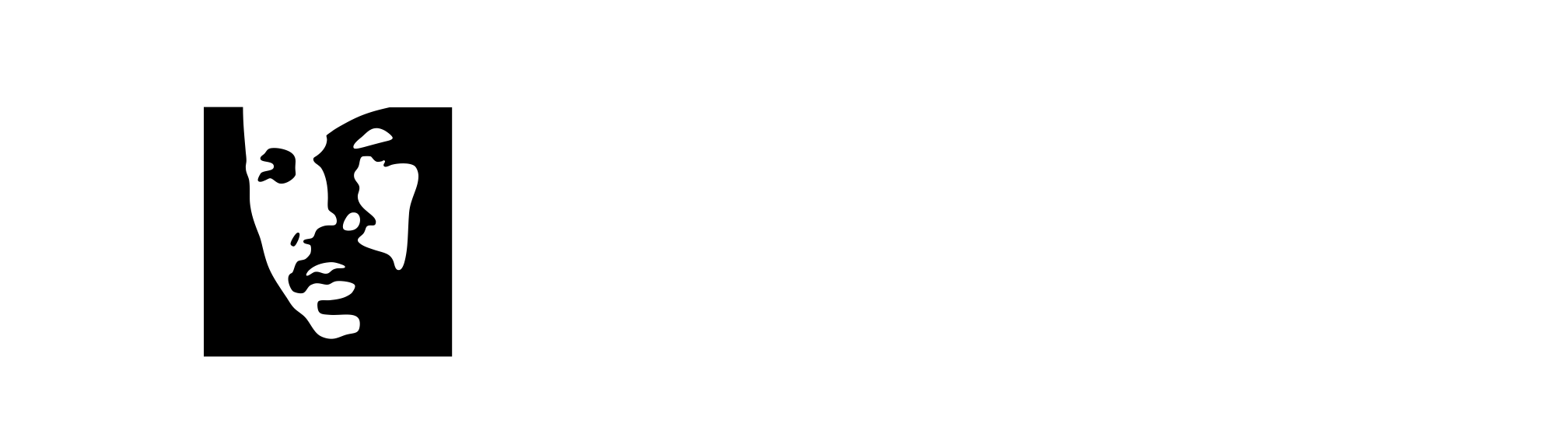 Integration with other apps (default)
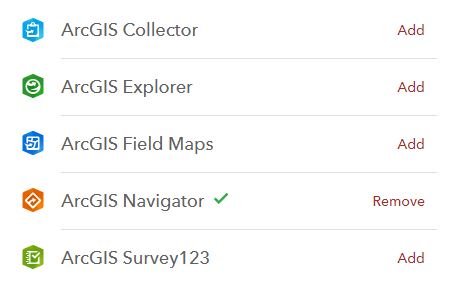 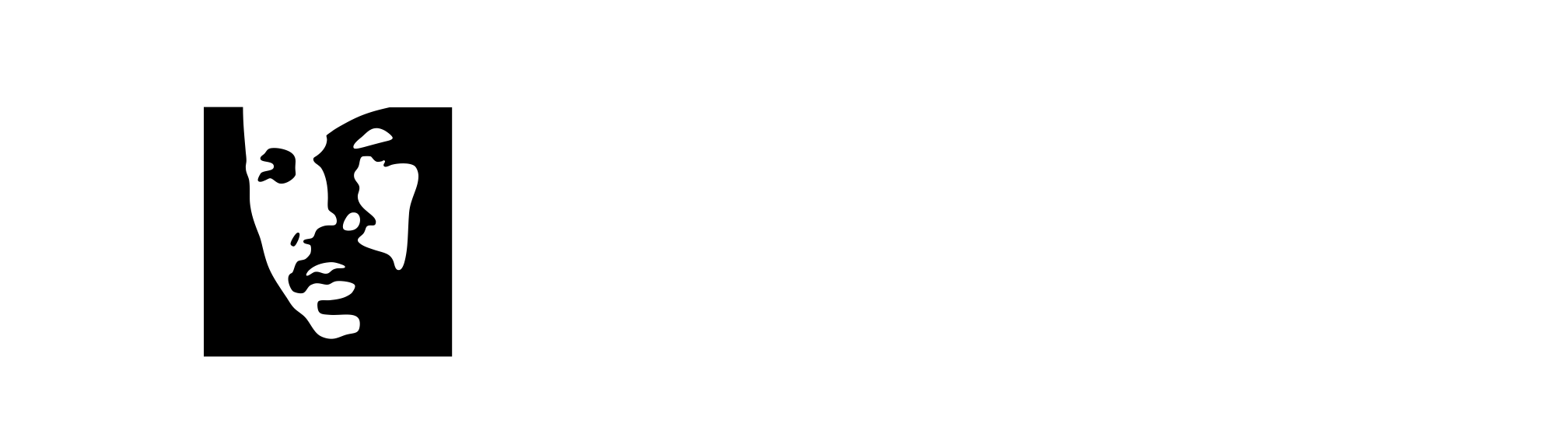 Integration with other apps (contd…)
Navigator
Google Maps
Maps (from Apple)
Waze
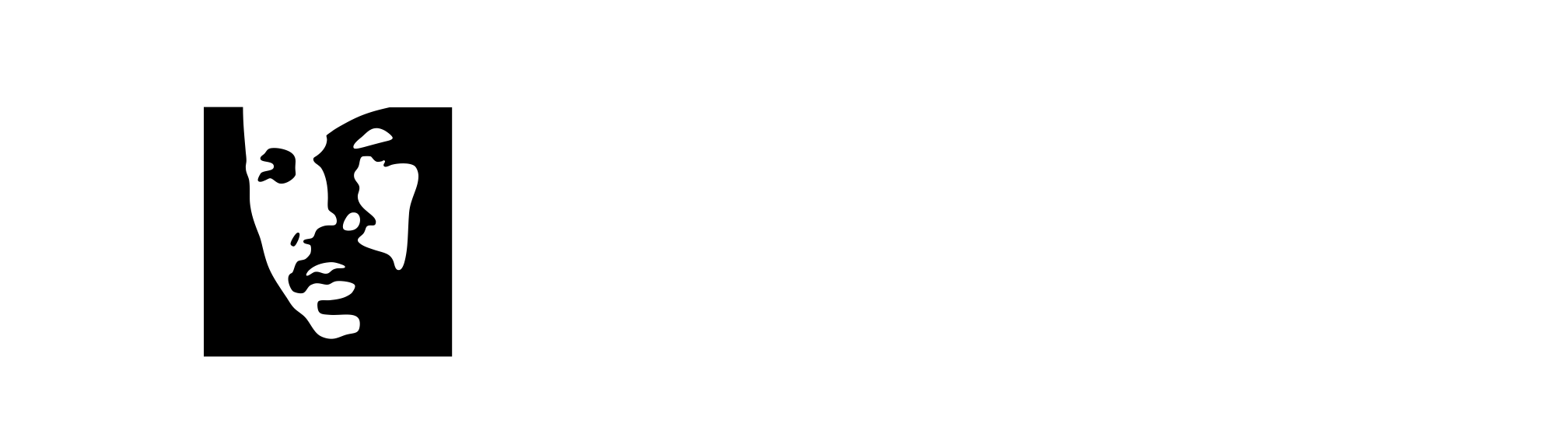 Assignment Integrations table
No JSON
Use the table to store integrations
Easy to update the table
Fields
App ID
Prompt
URL Template
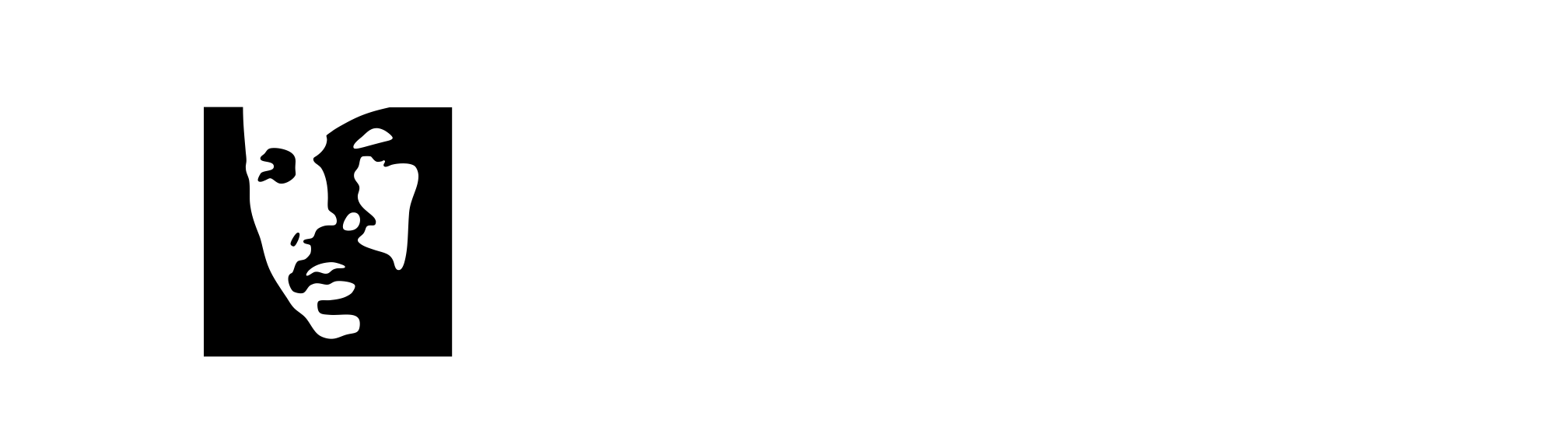 App ID
arcgis-survey123
arcgis-quickcapture
arcgis-collector
arcgis-explorer
arcgis-navigator
arcgis-workforce
arcgis-trek2there
arcgis-appstudio-player
comgooglemaps
foreflightmobile
waze
spike-partner
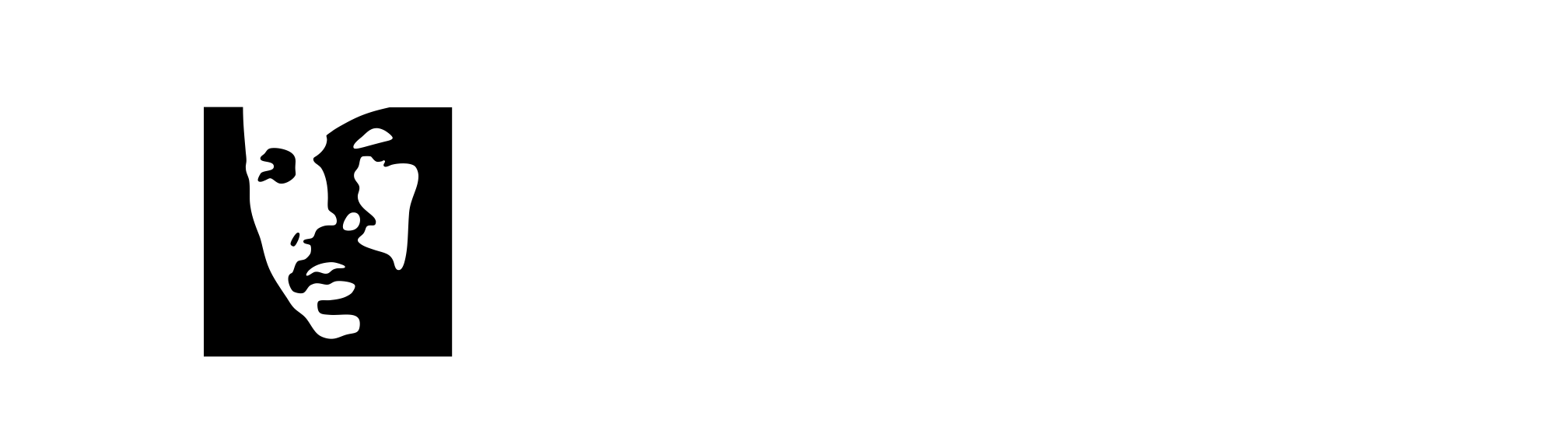 Integrating with other apps (URL template)
Platform dependent differences
Use https links (https://survey123.arcgis.app)
Works on iOS and Android devices
Use custom URL schemes where other apps allow linking (arcgis-survey123://)
Works on Android and Windows devices
Add parameters 
itemID (itemID=abc123AndRemainingID)
field:fieldname 
(field:FirstName=${MySurvey.FirstName}&field:LastName=${MySurvey.LastName})
center (center=47.595953,-122.327954,10)
callback
callback:status (cancel, draft, and submit)
…
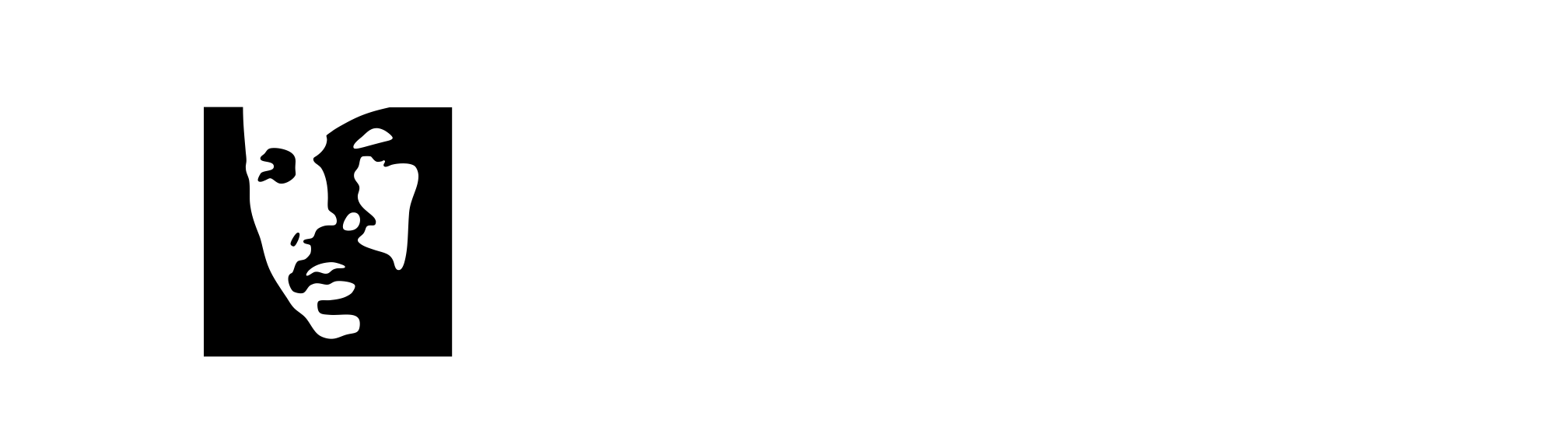 Callback parameters from Workforce app
callback
comgooglemaps-x-callback://?daddr=${assignment.latitude},${assignment.longitude}&directionsmode=driving
Custom URL scheme
callback:status (status types - cancel, draft, and submit)
https://survey123.arcgis.app?itemID=FakeIDb809ab8449a9e5f1a7f0676dca9&center=${assignment.latitude},${assignment.longitude}&field:workOrderId=${assignment.workOrderId}&callback:submit=https%3A%2F%2Fworkforce.arcgis.app
Parameters are passed after question mark (?)
Parameters are separated by ampersand (&)
Parameters should be percent encoded for colon and forward slash (: is %3A, / is %2F)
No spaces between parameters , (comma) & ? and = 
No itemID should be added in the callback parameter URL (workforce)
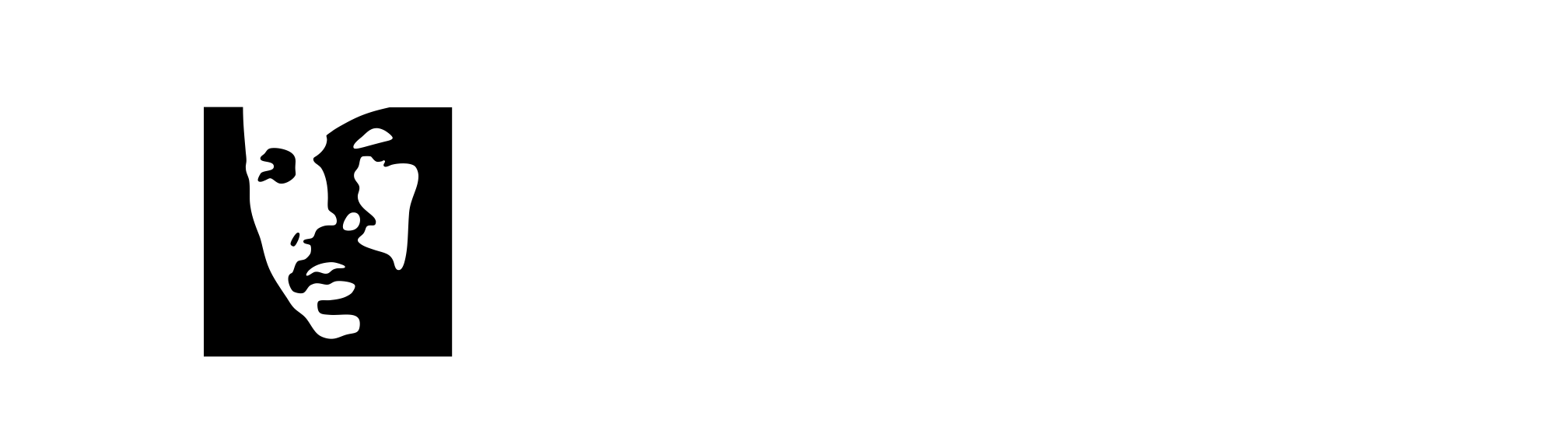 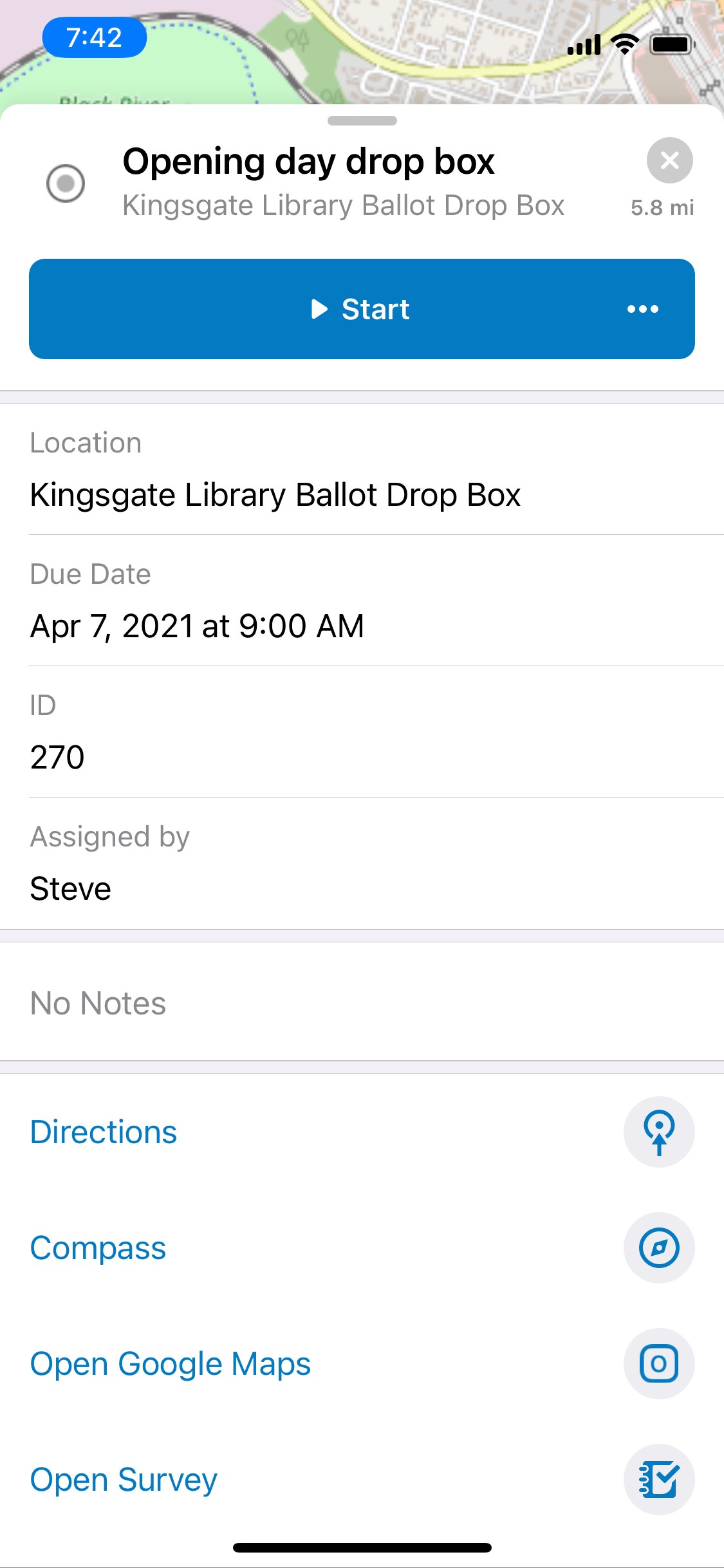 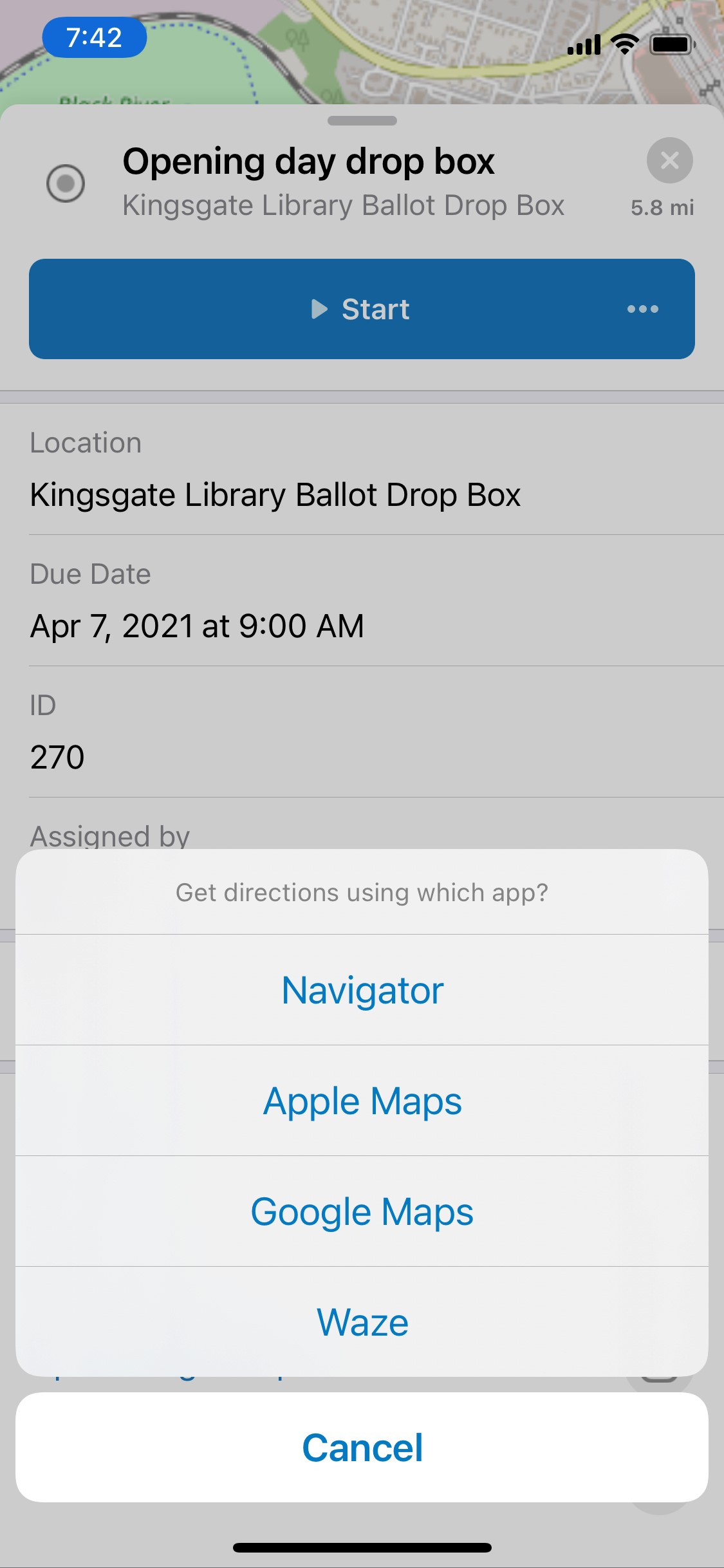 Workforce
Directions
Apps
Workforce
Assignment
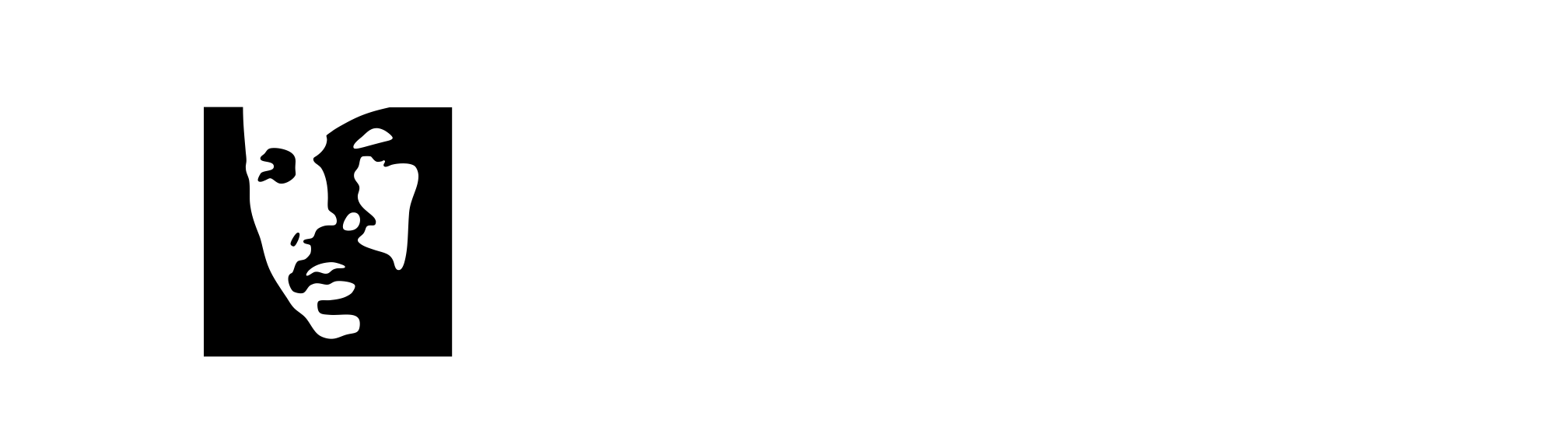 Use case
Increases efficiency of the mobile worker
Improves field workflows
Mobile worker can focus on the job on hand
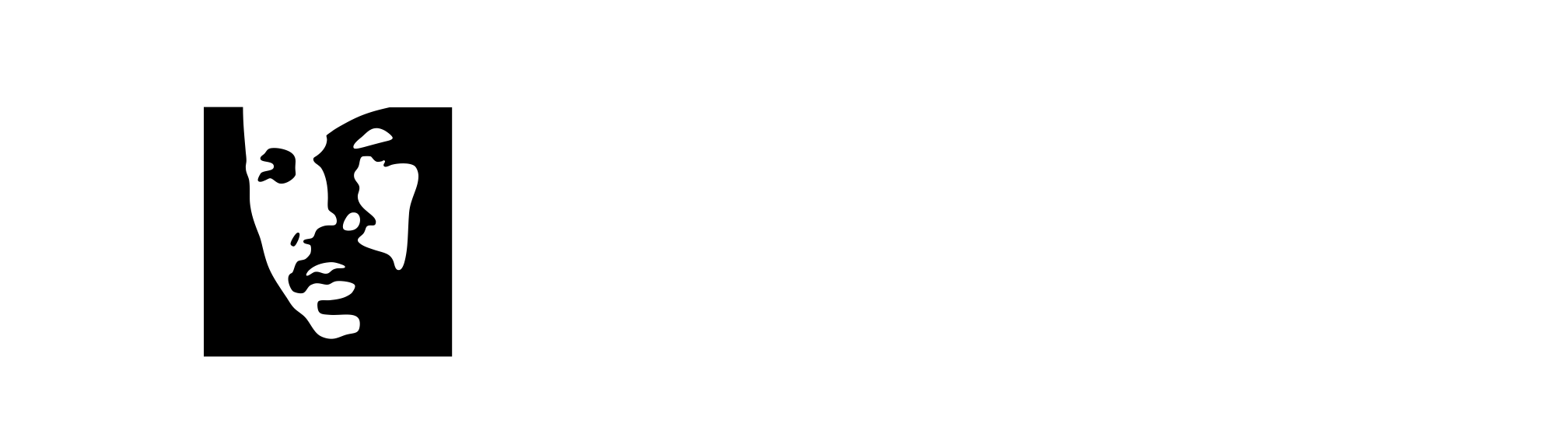 Thank you!!

Harkeerat Kang
Software Engineering GIS, KCIT
Harkeerat.kang@kingcounty.gov
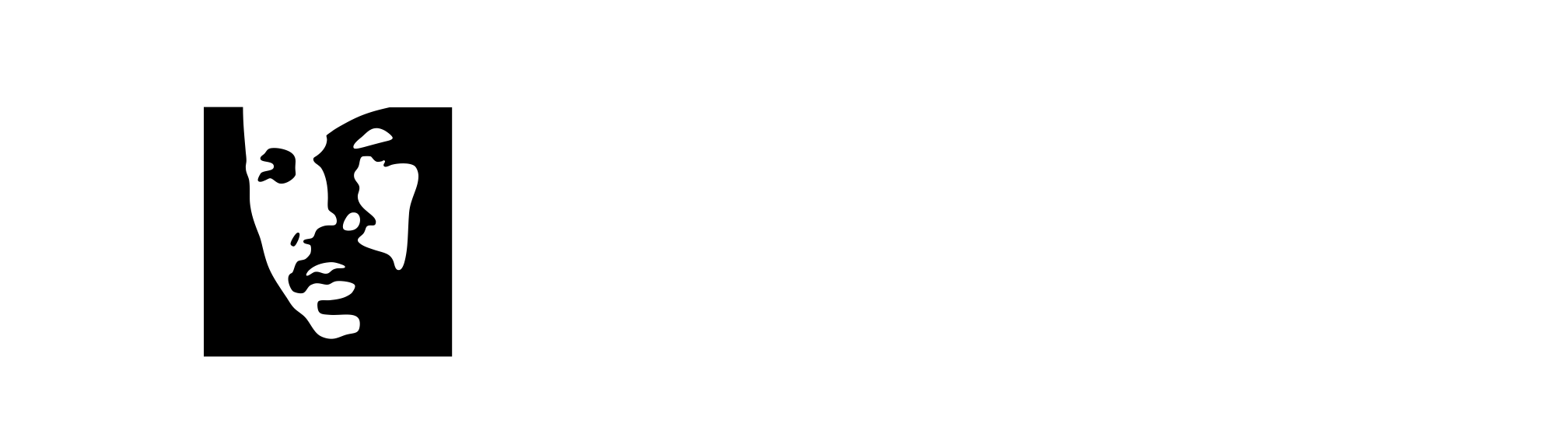